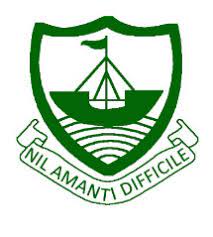 Spanish– Curriculum Overview